数学一年级
下册
第一单元 20以内的退位减法
十几减8、7
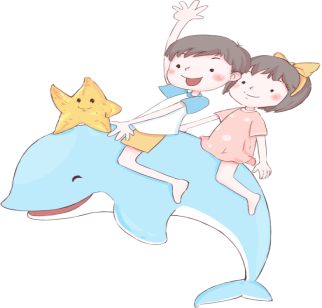 WWW.PPT818.COM
一、情景导入
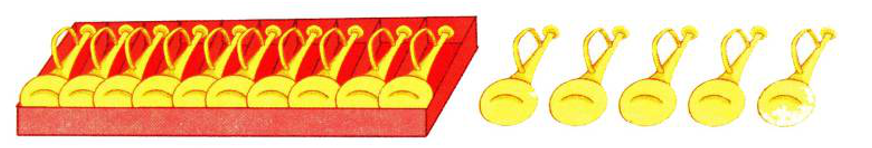 如果要拿走8把，还剩多少把？
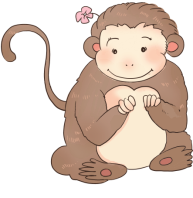 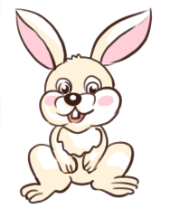 ？？？
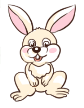 15-8=
你想怎样计算呢？
二、探索新知
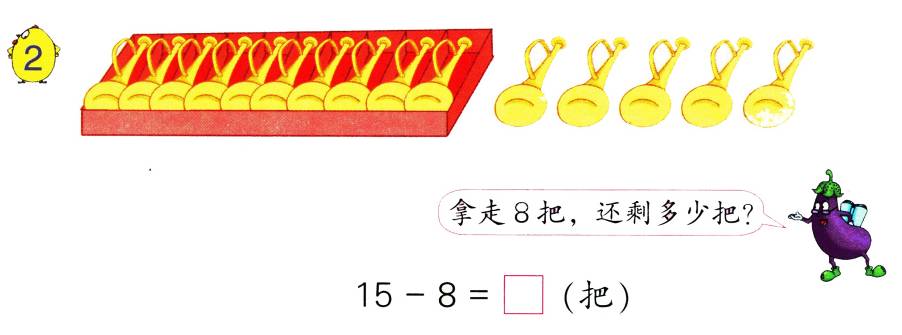 15-8=
15个怎样减去8个？
7
15-8=
15-5=10
10-3=7
7
15-8=
10-8=2
2+5=7
7
15-8=
8+7=15
15-8=7
试一试
15-7=

13-7=
8
6
三、巩固应用
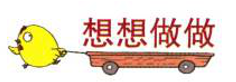 1.先圈一圈，再计算。
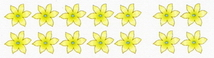 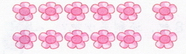 12-8=
4
7
14-7=
2、
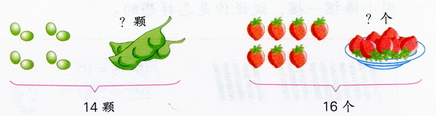 14-8=
16-7=
6
9
3、
17
11
8+3=
8+9=
12
7+5=
5
11-8=
3
9
17-8=
12-7=
5
13-8=
4、
8
4
16-8=
11-7=
5、
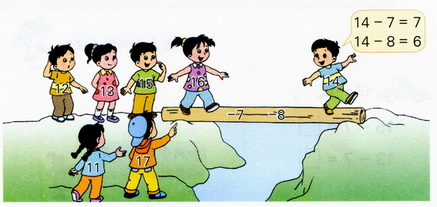 略
四、总结评价
这节课我们学习了哪些新知识？这些知识你是怎样学到的？